ОТЧЕТ

КОНТРОЛЬНО-СЧЕТНОЙ ПАЛАТЫ
 ГОРОДА  ТВЕРИ

О ВЫПОЛНЕНИИ ПЛАНА ДЕЯТЕЛЬНОСТИ

ЗА  2019  ГОД
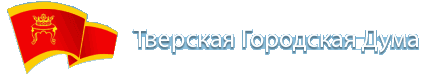 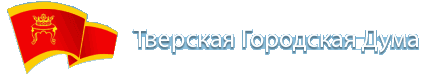 контрольно-счетная палата города ТВЕРИ
ОСНОВНЫЕ  НАПРАВЛЕНИЯ  ДЕЯТЕЛЬНОСТИ

Контроль  бюджетного процесса в части обеспечения  бюджетной  устойчивости и сбалансированности бюджета города Твери, наполняемости доходной части бюджета города в рамках реализации планов мероприятий по мобилизации доходов бюджета

Анализ исполнения действующих расходных обязательств; недопущение принятия новых расходных обязательств, не обеспеченных доходными источниками

Контроль за целевым и эффективным использованием средств  бюджета города; рациональное использование бюджетных средств путем обеспечения надлежащего функционирования механизма муниципальных закупок в соответствии с Федеральным законом от 05.04.2013 № 44-ФЗ «О контрактной системе в сфере закупок товаров, работ, услуг для обеспечения государственных и муниципальных нужд»

Контроль эффективности деятельности муниципальных предприятий и учреждений города
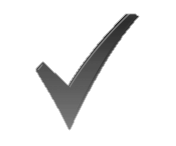 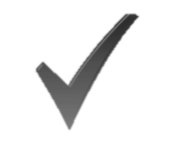 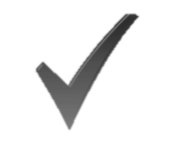 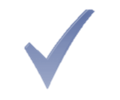 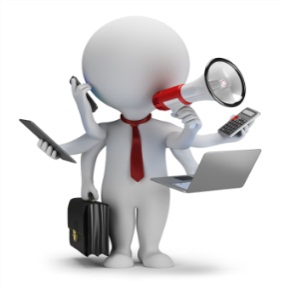 2
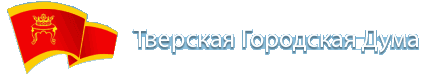 контрольно-счетная палата города ТВЕРИ
РЕАЛИЗАЦИЯ  ДЕЯТЕЛЬНОСТИ
Проведение финансово-экономической экспертизы проекта бюджета на 2020 год,   в том числе:                                                                                                                                           -  доходная и расходная части, дефицит бюджета, проект АИП;                                                                                                                                                
    -  проект прогнозного плана (программы) приватизации  муниципального 
     имущества;
Финансово-экономическая экспертиза проектов муниципальных 
     правовых актов города Твери
Предварительный
контроль
Внешняя проверка отчета Администрации города Твери об исполнении бюджета за 2018 год, в том числе:                                                                                                                                                                                    - бюджетной отчетности главных администраторов бюджетных средств;  
    - годового отчета Администрации города Твери об исполнении  бюджета города;
Проведение тематических (контрольных и экспертно-аналитических) мероприятий
Проведение мониторингов в части анализа исполнения:                                                                                                                                   - бюджета города Твери по доходам, расходам;
    - прогнозного плана (программы) приватизации муниципального имущества;
    - плана мероприятий по мобилизации доходов бюджета за 2019-2021 годы;  
    - выполнения планов ФХД МУП
Последующий
контроль
3
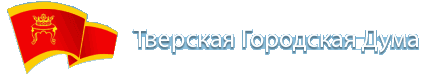 контрольно-счетная палата города ТВЕРИ
ОСНОВНЫЕ  ПОКАЗАТЕЛИ  ДЕЯТЕЛЬНОСТИ
4
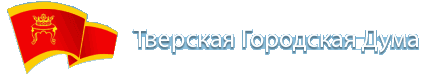 контрольно-счетная палата города ТВЕРИ
ОБЕСПЕЧЕНИЕ  И  СОПРОВОЖДЕНИЕ  ДЕЯТЕЛЬНОСТИ
ТВЕРСКОЙ  ГОРОДСКОЙ  ДУМЫ
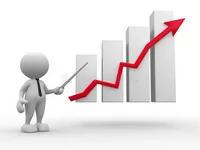 5
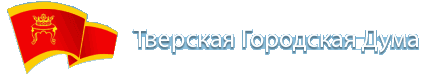 контрольно-счетная палата города ТВЕРИ
ПРЕДВАРИТЕЛЬНЫЙ КОНТРОЛЬ: финансово-экономическая экспертиза
проекта бюджета города Твери на 2020 год
Объем проверенных средств - 18 628 600,4 тыс.руб.,   в т.ч.:    доходы - 9 230 446,9 тыс.руб., расходы - 9 398 153,5 тыс.руб.

Количество объектов проверки - 94

 Количество финансовых нарушений (в части расходов) - 18

 Финансовая оценка нарушений -120 386,9 тыс.руб., или     0,6 % от объема проверенных средств бюджета

Устранено нарушений - 13 на общую  сумму 30 240,8 тыс.руб.
Проект бюджета, 
в том числе:                                                                                                                                           - доходная и расходная части;              - проект дефицита бюджета; 
- проект АИП;                                                                                                                                                
- проект прогнозного плана (программы) приватизации  муниципального имущества
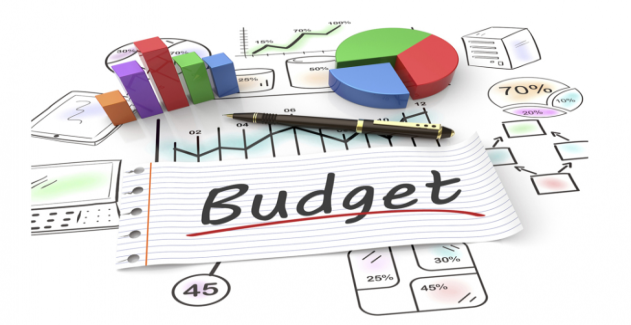 6
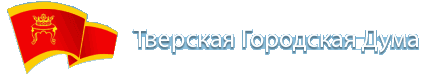 контрольно-счетная палата города ТВЕРИ
ПРЕДВАРИТЕЛЬНЫЙ КОНТРОЛЬ: финансово-экономическая 
экспертиза проектов решений Тверской городской Думы
7
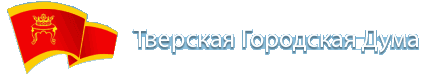 контрольно-счетная палата города ТВЕРИ
ПОСЛЕДУЮЩИЙ КОНТРОЛЬ: внешняя проверка
годового отчета об исполнении бюджета города Твери за 2018 год
Годовой отчет об исполнении бюджета
Бюджетная отчетность главных администраторов бюджетных средств
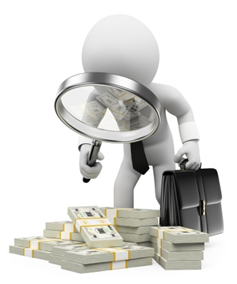 Объем проверенных средств – 15 960 958,7 тыс.руб., в том числе:
доходы – 7 793 717,0 тыс.руб.;
расходы – 8 167 241,7 тыс.руб.

Количество финансовых нарушений :
расходная часть  – 19; бюджетная  отчетность  ГАБС – 21
Финансовая оценка нарушений – 135 250,9 тыс.руб. или 1,7 % от объема проверенных расходных средств бюджета (расходная часть бюджета, бюджетная отчетность ГАБС, исполнение АИП) 

Количество предложений – 38
8
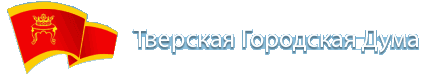 контрольно-счетная палата города ТВЕРИ
ПОСЛЕДУЮЩИЙ КОНТРОЛЬ: тематические контрольные и 
экспертно-аналитические мероприятия
Проведено тематических мероприятий – 10  
Объем проверенных средств – 
7 858 173,9 тыс.руб.
Количество объектов проверки – 75
Направлено:
представлений – 13;
в органы прокуратуры - 5
Структура тематических 
мероприятий по инициаторам
9
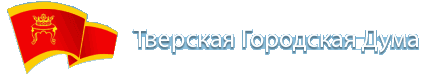 контрольно-счетная палата города ТВЕРИ
ПОСЛЕДУЮЩИЙ КОНТРОЛЬ: результаты тематических мероприятий
Выявлено нарушений  
(тыс. руб./ ед.)
10
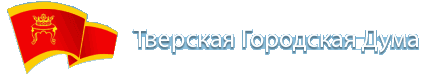 контрольно-счетная палата города ТВЕРИ
РЕЗУЛЬТАТИВНОСТЬ  ДЕЯТЕЛЬНОСТИ  КСП                                                в части повышения доходного потенциала бюджета города Твери
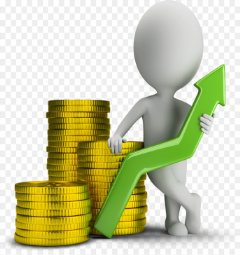 11
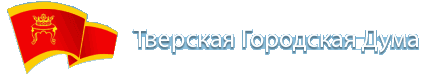 контрольно-счетная палата города ТВЕРИ
РЕЗУЛЬТАТИВНОСТЬ  ДЕЯТЕЛЬНОСТИ  КСП                                                             в части расходования средств бюджета города Твери
12
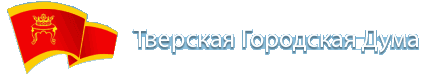 контрольно-счетная палата города ТВЕРИ
СИСТЕМНЫЙ ХАРАКТЕР НЕРЕШЕННЫХ ПРОБЛЕМ
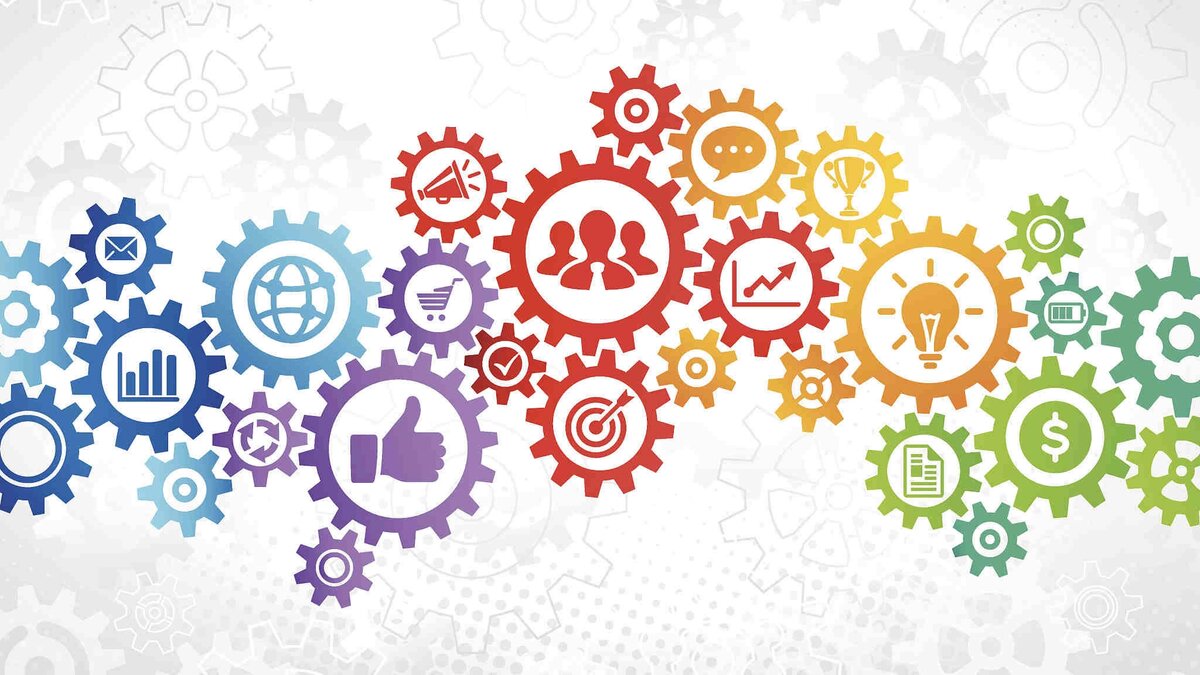 13
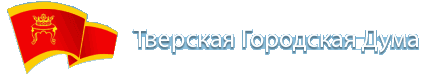 контрольно-счетная палата города ТВЕРИ
ИНФОРМАЦИЯ О ДЕЯТЕЛЬНОСТИ: сайт КСП

Информация о деятельности Контрольно-счетной палаты города Твери размещается 
на сайте палаты www.ksptver.ru 
в информационно-телекоммуникационной сети Интернет




- Правовые основы деятельности
- Результаты контрольных и экспертно-аналитических 
  мероприятий
- План деятельности
- Отчеты КСП о выполнении плана деятельности
- Порядок приема и рассмотрения обращений
- Новости и фотоматериалы
- Иные сведения
 


Для обеспечения удобства пользователей на официальном
сайте КСП доступны: Интернет-приемная и версия для
слабовидящих (инвалидов по зрению)
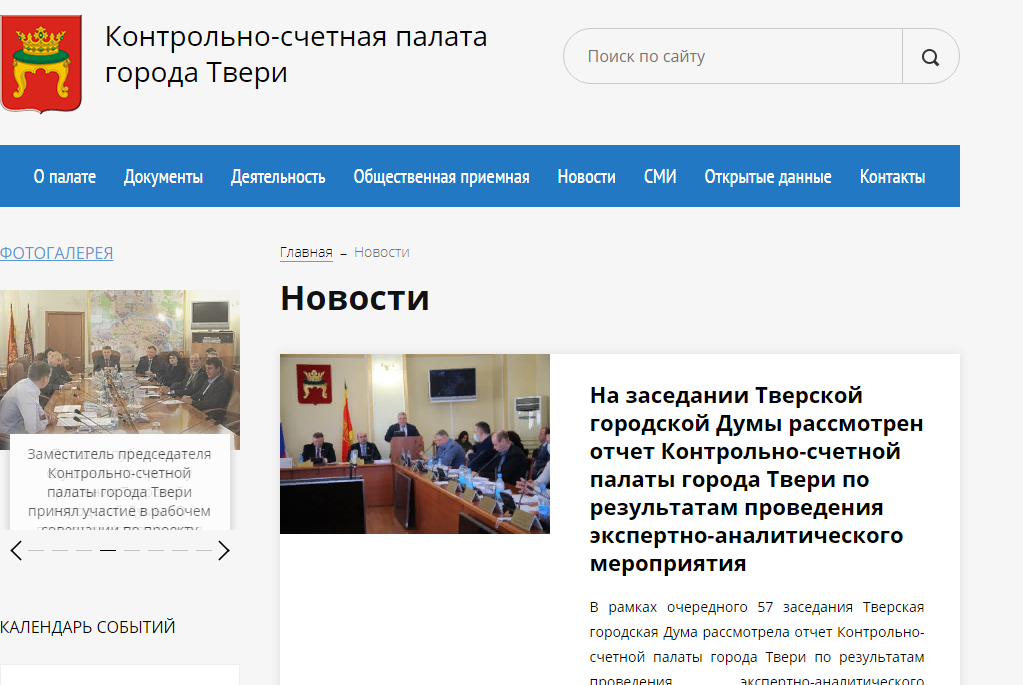 14
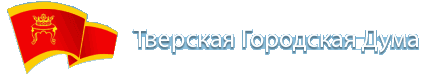 контрольно-счетная палата города ТВЕРИ
СПАСИБО ЗА ВНИМАНИЕ !
15